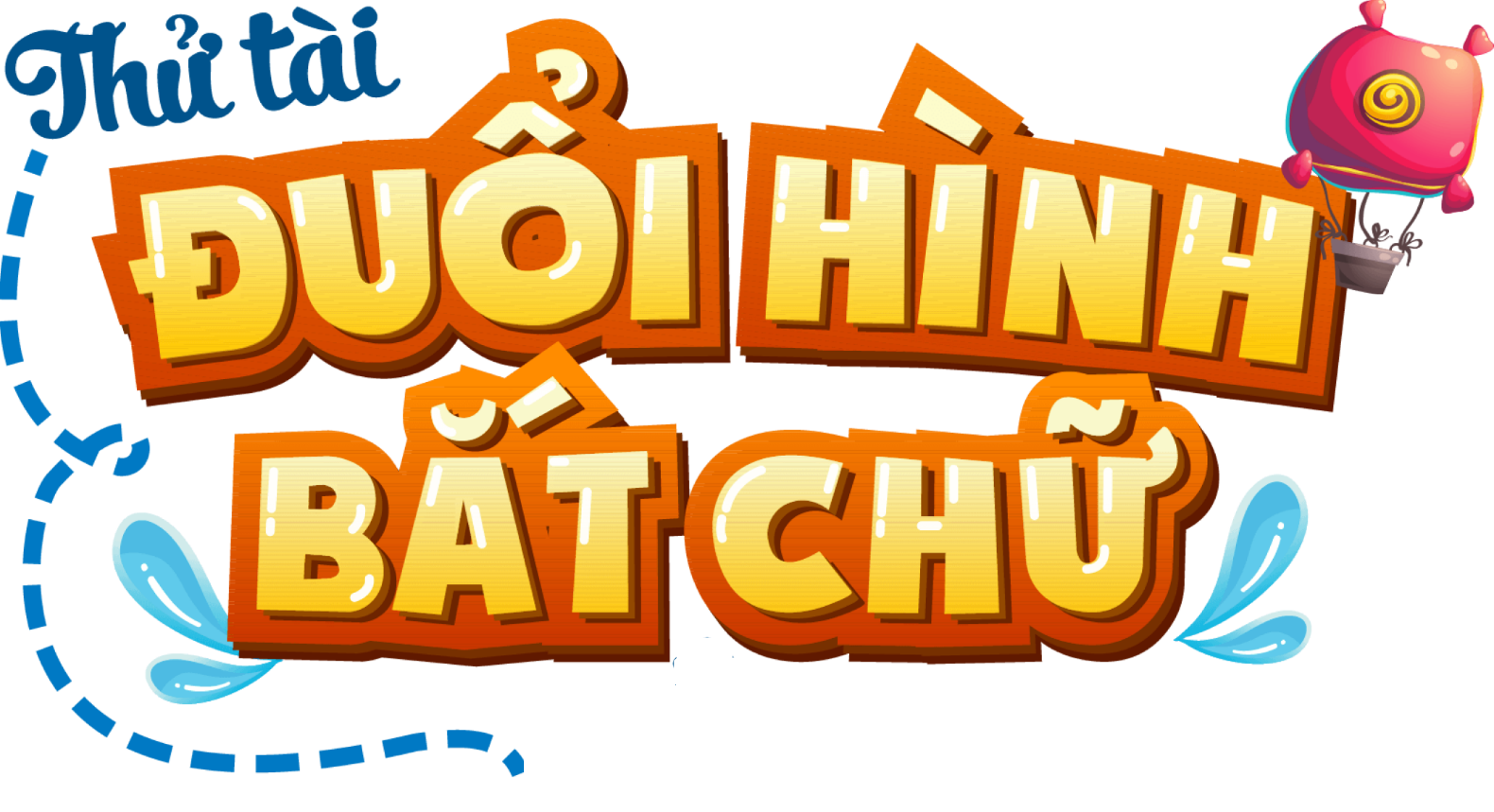 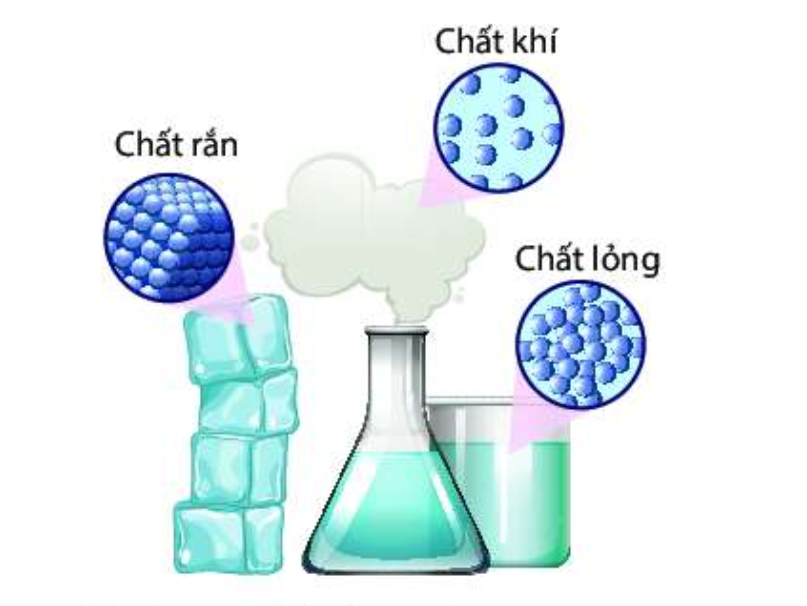 Ấ
T
H
Í
K
C
H
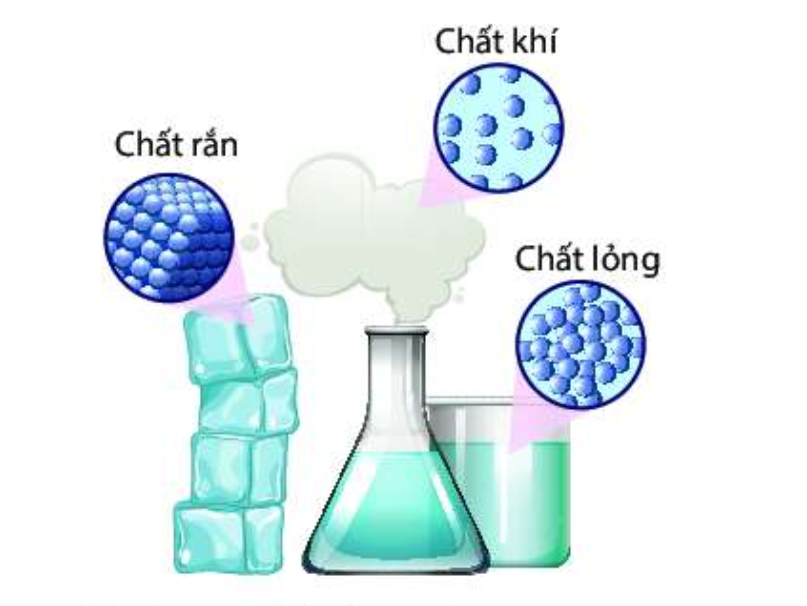 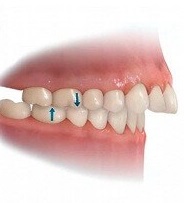 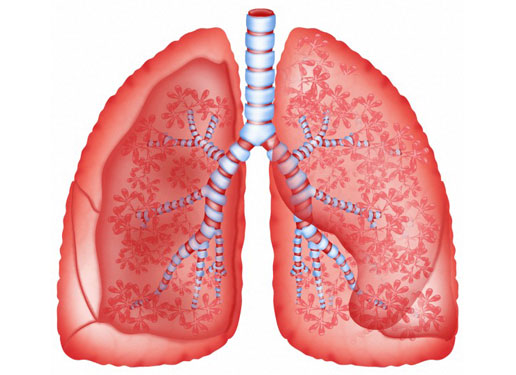 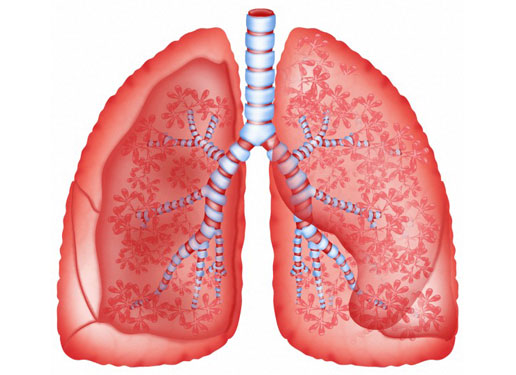 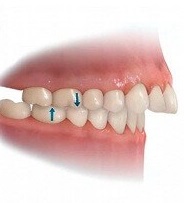 H
Ô
H
Ấ
P
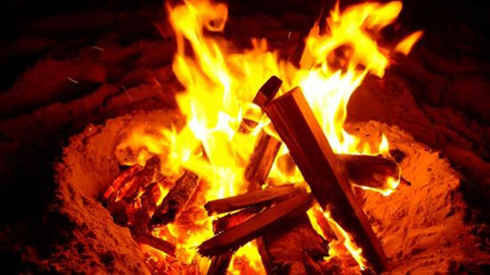 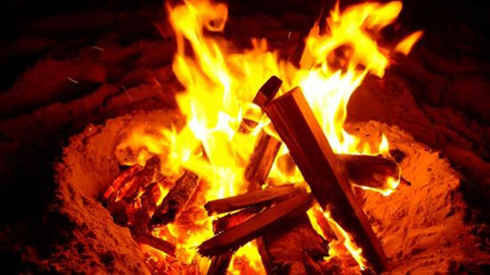 S
Ự
C
H
Á
Y
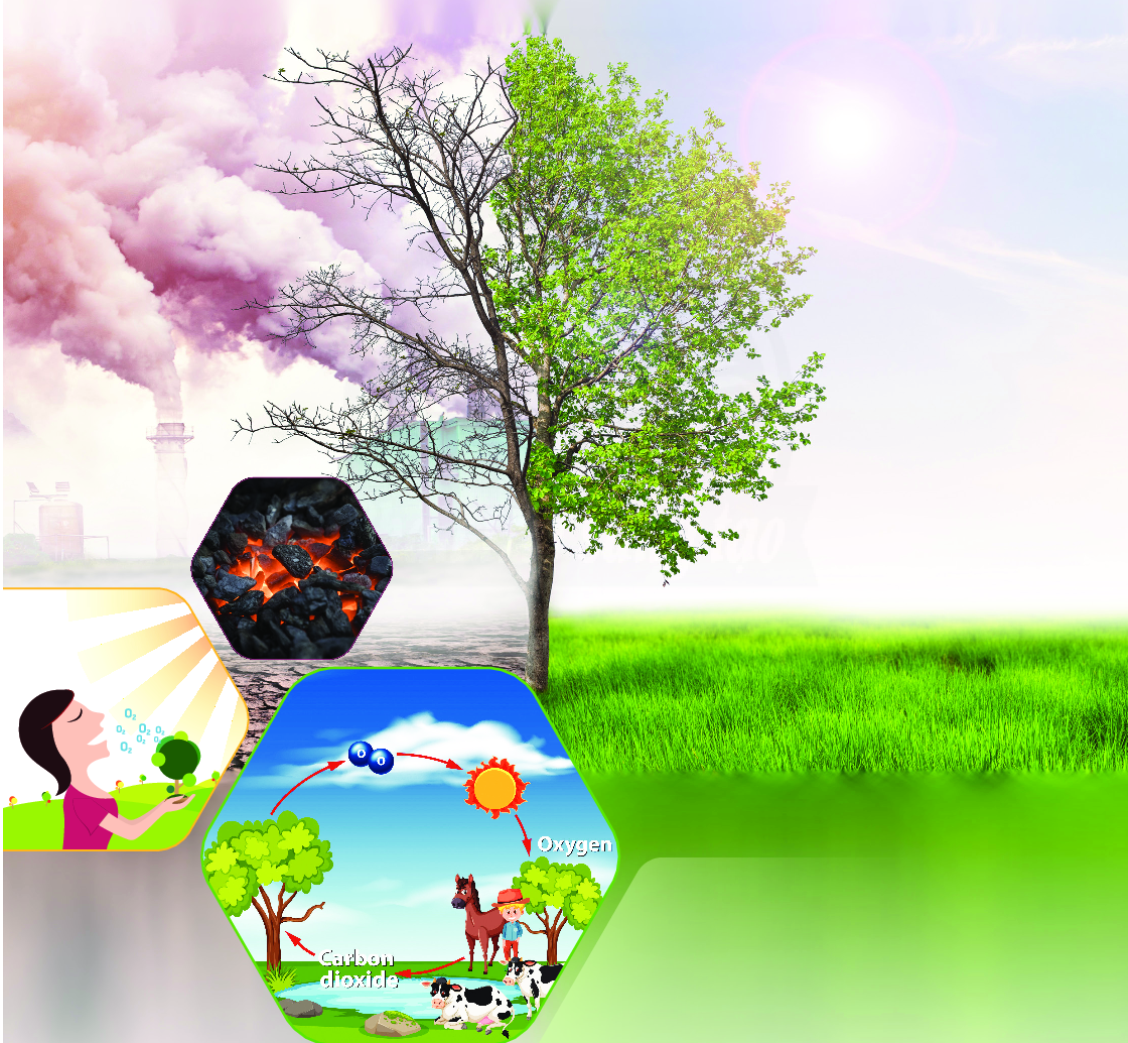 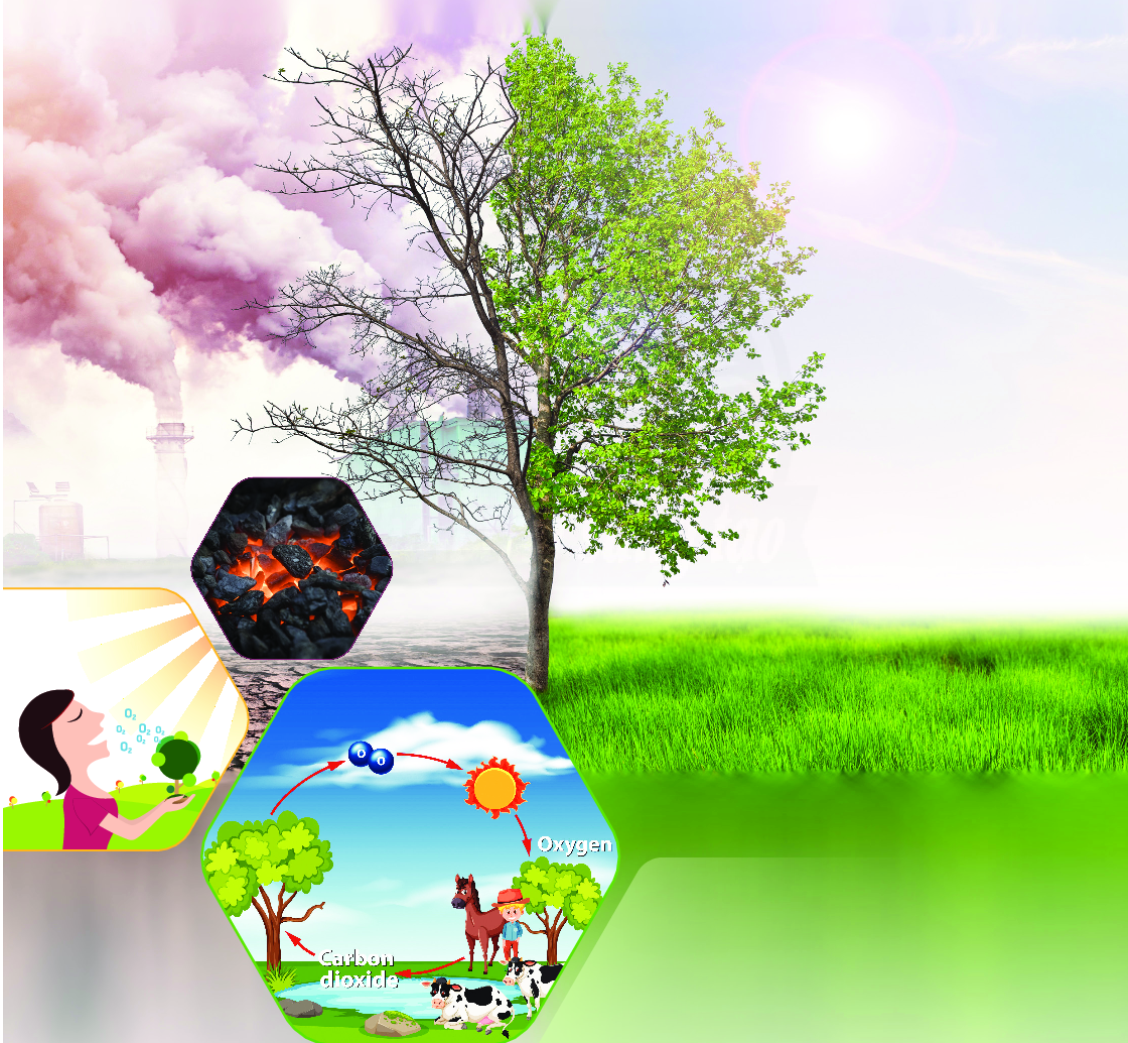 g
k
O
y
v
k
ô
h
í
g
à
x
h
n
e
n
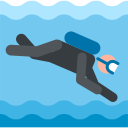 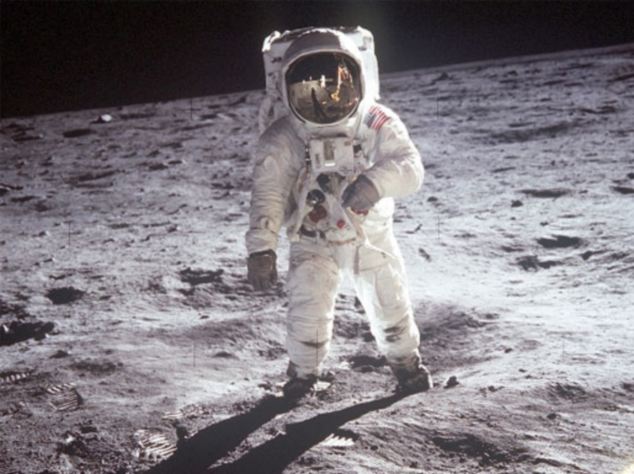 I. Oxygen trên Trái đất
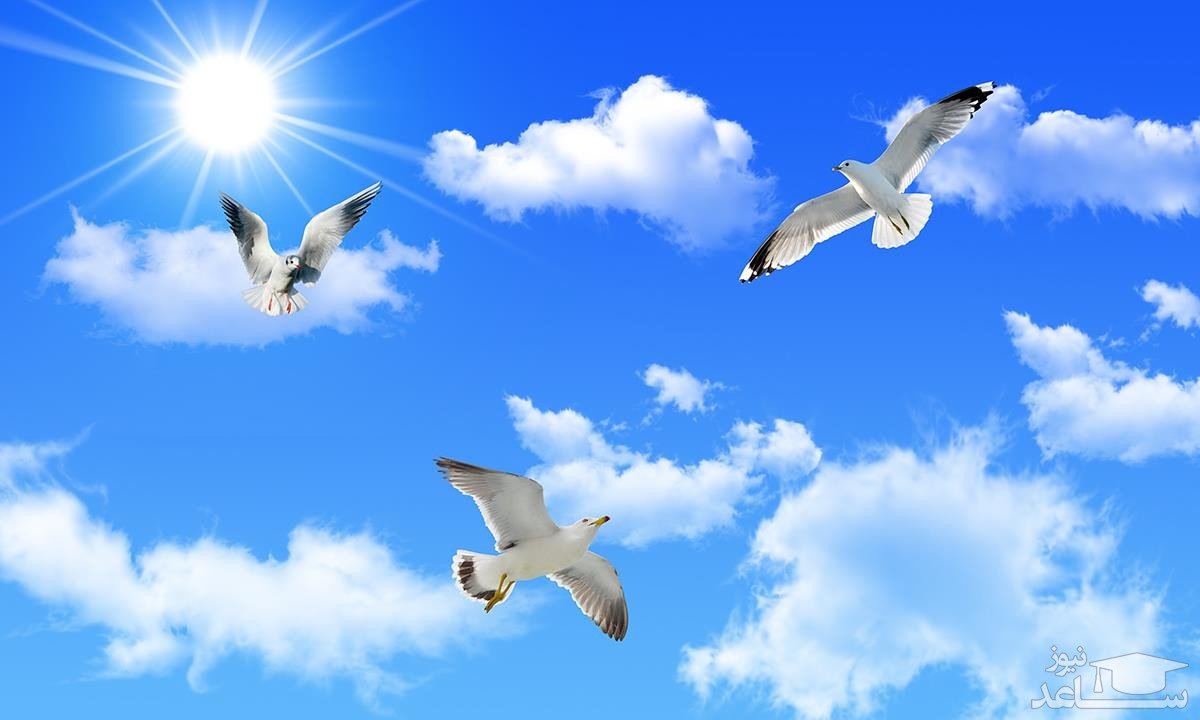 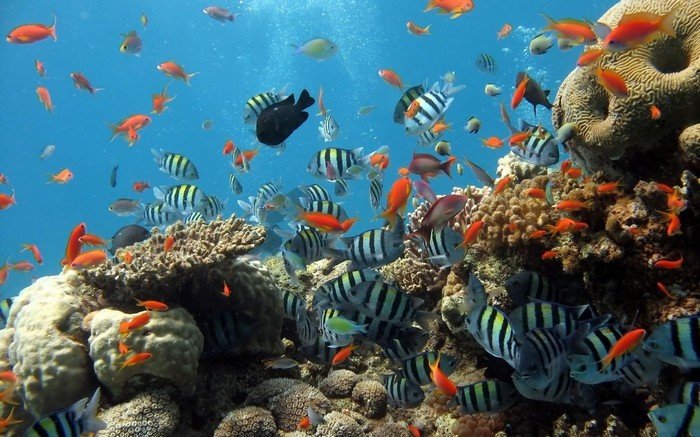 x
x
Môi trường không khí.
Môi trường trong nước.
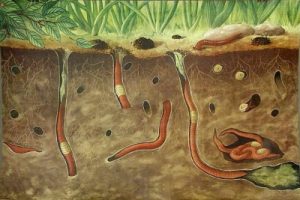 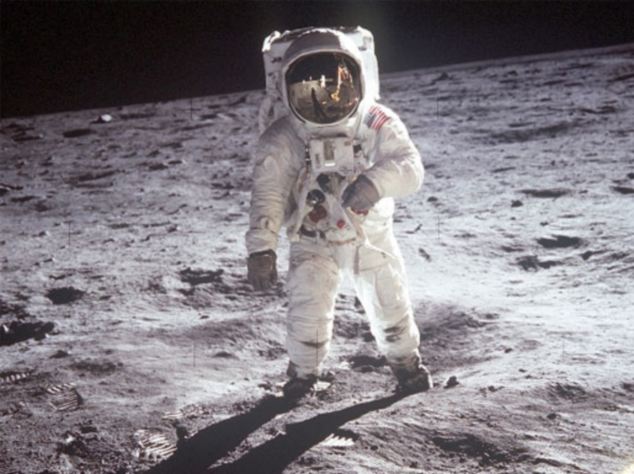 x
Mặt trăng.
Môi trường trong đất.
I. Oxygen trên Trái đất
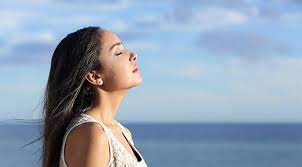 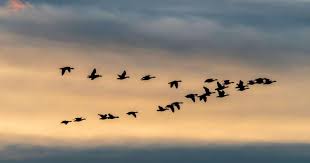 Oxygen (Oxi) có trong không khí
I. Oxygen trên Trái đất
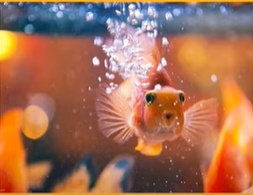 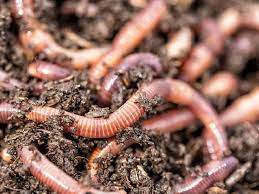 Oxi có trong nước
Oxi có trong long đất
I. Oxygen trên Trái đất
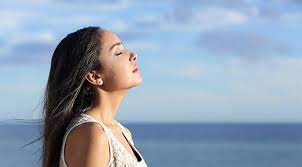 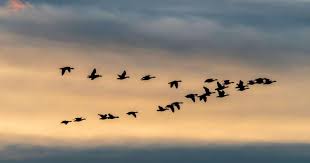 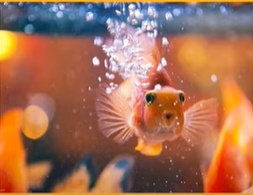 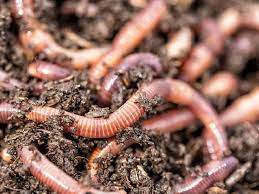 Oxygen (Oxi) có ở khắp mọi nơi trên Trái đất
II. Tính chất vật lí và tầm quan trọng của Oxi
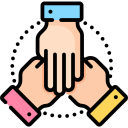 Yêu cầu: HS nghiên cứu thông tin SGK hoàn thành bài tập  sau
1. Điền từ thích hợp vào chỗ chấm:
- Ở điều kiện thường Oxi có trạng thái………; ……… … màu; ………….trong nước.
khí
không
Ít tan
-218
-183
- Hoá lỏng ở……………..0C; hoá rắn ở……………….. 0C
Xanh nhạt
- Ở trạng thái lỏng, rắn Oxi có màu………………………………
2. Vì sao những bể cá cảnh người ta phải dùng thêm máy sục Oxi
II. Tính chất vật lí và tầm quan trọng của Oxi
1. Tính chất vật lí
Không màu
Thể khí
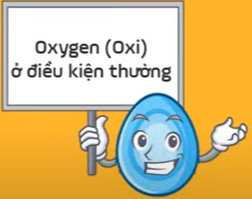 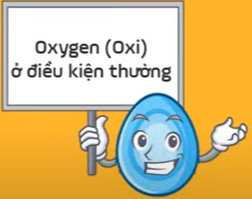 Không mùi
Ít tan trong nước
Không vị
II. Tính chất vật lí và tầm quan trọng của Oxi
1. Tính chất vật lí
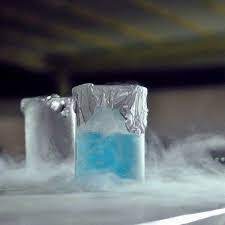 Hoá lỏng ở -1830C
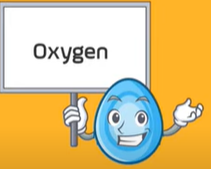 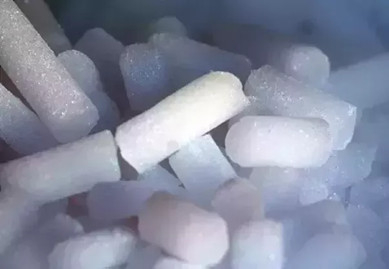 Hoá rắn ở -2180C
II. Tính chất vật lí và tầm quan trọng của Oxi
2. Tầm quan trọng của Oxi
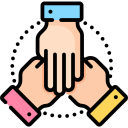 THẢO LUẬN NHÓM
(2HS/ nhóm. Thời gian: 3 phút)
Yêu cầu: HS nghiên cứu thông tin SGK trả lời câu hỏi
1. Kể tên các ứng dụng của khí oxygen trong đời sống và trong sản xuất mà em biết?
2. Nêu một số ví dụ cho thấy vai trò của oxygen đối với sự sống và sự cháy.
II. Tính chất vật lí và tầm quan trọng của Oxi
2. Tầm quan trọng của Oxi
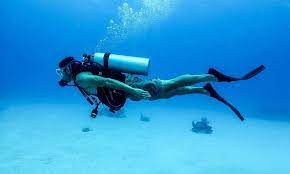 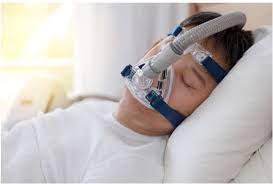 Thợ lặn dùng khí oxi để thở.
Oxi dùng cho bệnh nhân bị khó thở
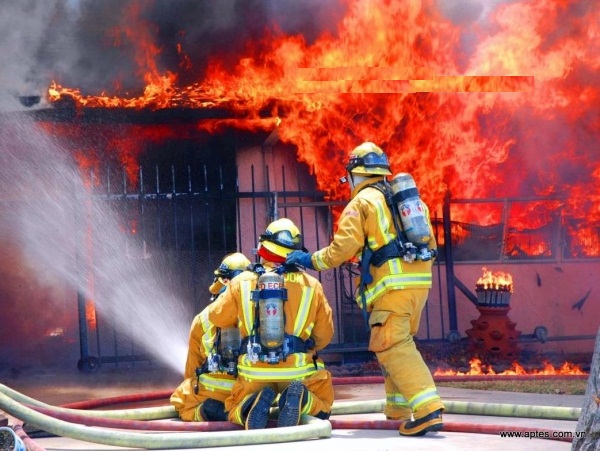 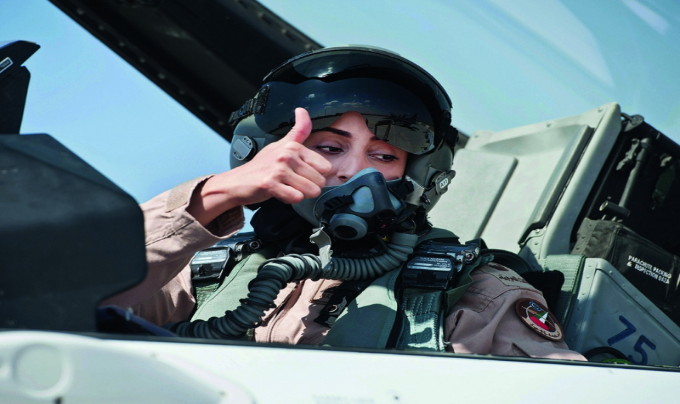 Lính cứu hoả dùng bình dưỡng khí khi làm trong môi trường nhiễm khói và khí độc.
Phi công bay cao dùng oxi nén để thở.
II. Tính chất vật lí và tầm quan trọng của Oxi
2. Tầm quan trọng của Oxi
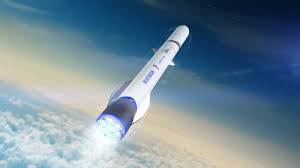 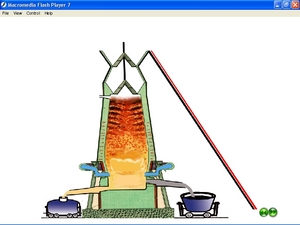 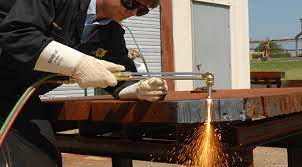 Oxygen lỏng dùng đốt nhiên liệu tên lửa và tàu vũ trụ
Lò luyện gang dùng không khí giàu oxi
Đèn xì oxygen- axetilen
III. Thành phần của không khí
Năm 1674
Không khí
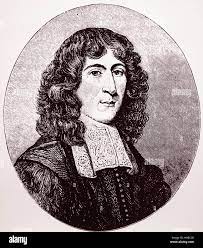 Một phần dễ cháy
Một phần không cháy
Không khí có nhiều thành phần
John Mayow 
(1941 – 1679)
III. Thành phần của không khí
Năm 1750
Không khí
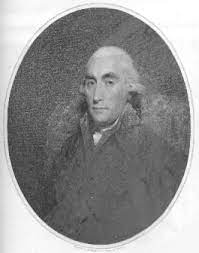 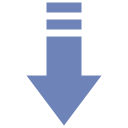 Carbon dioxide
Joseph Back
(1728 – 1799)
III. Thành phần của không khí
Năm 1772
Không khí
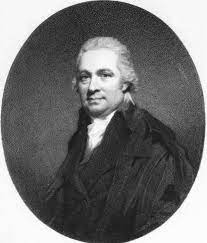 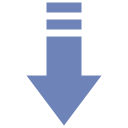 Nitrogen
Daniel Rutherford 
(1749 – 1819)
III. Thành phần của không khí
Năm 1774
Không khí
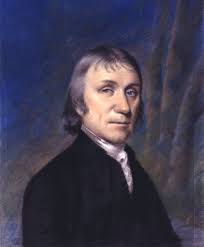 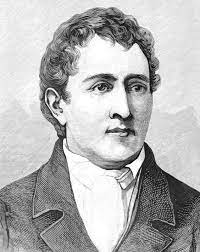 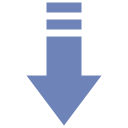 Oxygen
Carl Scheele
(1742 – 1786)
Joseph Priestley
(1733 – 1804)
III. Thành phần của không khí
Năm 1785
Không khí
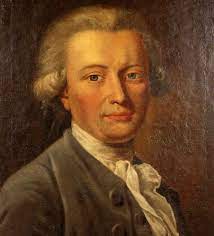 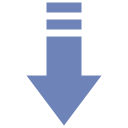 Các khí khác
Henry Cavendish
(1731 – 1810)
III. Thành phần của không khí
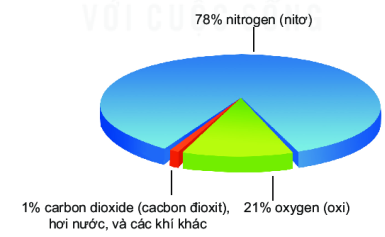 Thành phần phần trăm thể tích của không khí
IV. Vai trò của không khí
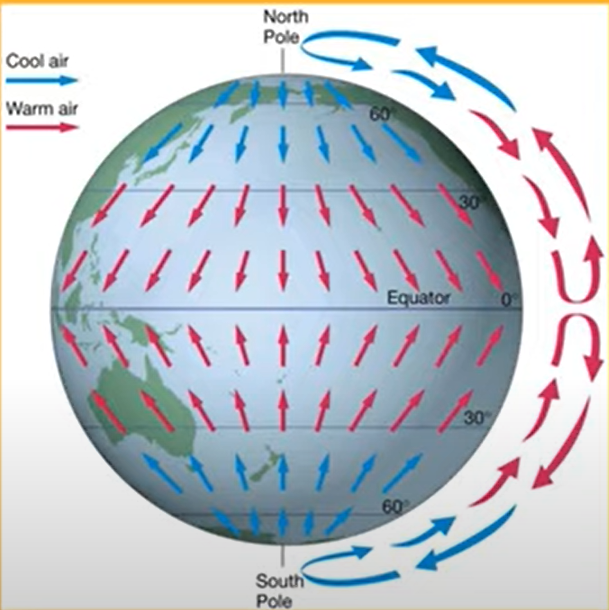 Sự luân chuyển không khí giúp điều hoà khí hậu, khiến bề mặt Trái Đất không quá nóng hoặc quá lạnh.
IV. Vai trò của không khí
Giúp bảo vệ Trái Đất khỏi các thiên thạch rơi từ vũ trụ, do khi cọ xát với không khí, các thiên thạch bốc cháy hoặc bay hơi gần hết.
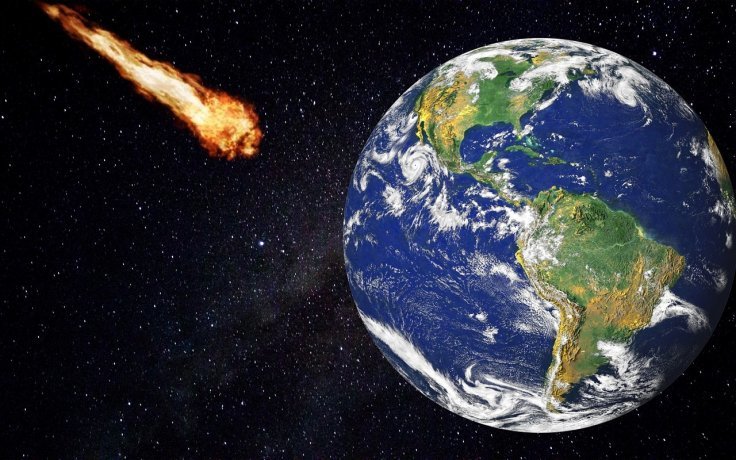 IV. Vai trò của không khí
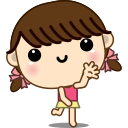 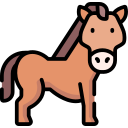 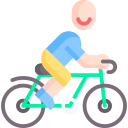 Oxi trong không khí cần cho sự hô hấp của động vật, thực vật, đốt cháy nhiên liệu..
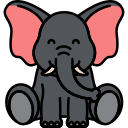 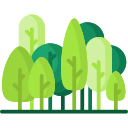 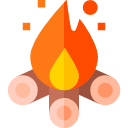 IV. Vai trò của không khí
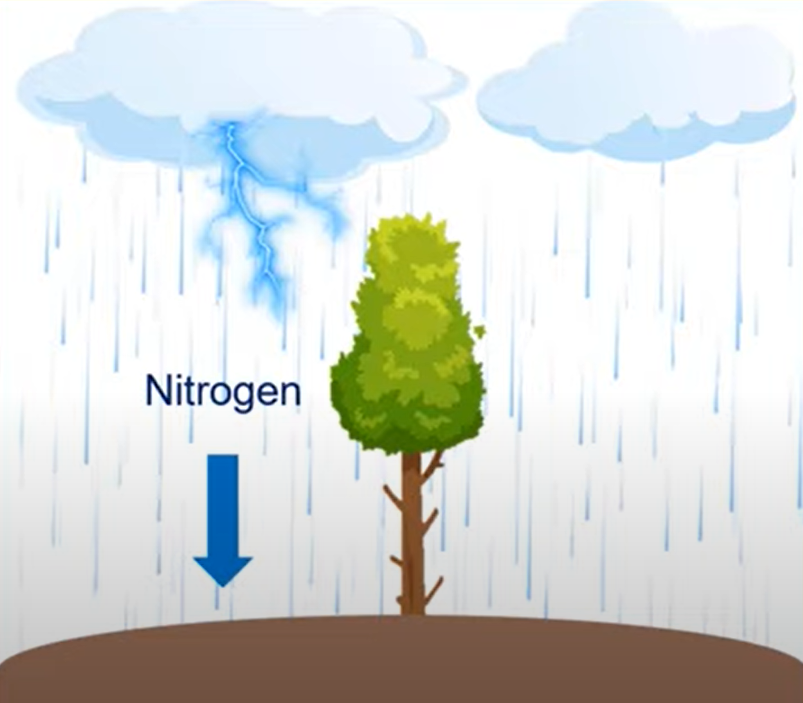 Khi mưa dông có sấm sét, nitrogen trong không khí được chuyển hoá thành chất có lợi cho cây cối (dạng phân bón tự nhiên).
IV. Vai trò của không khí
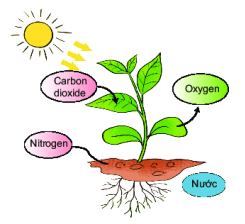 Carbon dioxide cần thiết cho quá trình quang hợp của cây xanh.
V. Sự ô nhiễm không khí
1. Nguyên nhân và hậu quả của ô nhiễm không khí
Từ tự nhiên
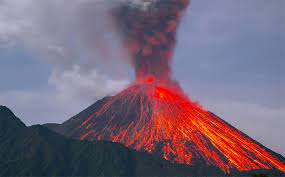 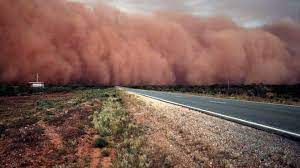 Nguyên nhân
Từ con người
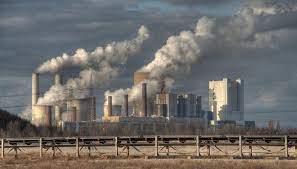 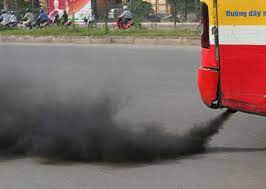 V. Sự ô nhiễm không khí
1. Nguyên nhân và hậu quả của ô nhiễm không khí
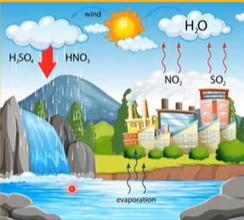 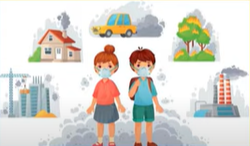 Gây nhiều bệnh nguy hiểm
Gây ra mưa acid
V. Sự ô nhiễm không khí
1. Nguyên nhân và hậu quả của ô nhiễm không khí
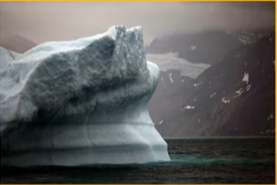 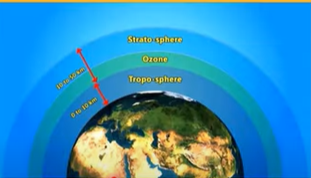 Băng tan khiến cho mực nước biển dâng lên
Suy giảm tầng ozone
V. Sự ô nhiễm không khí
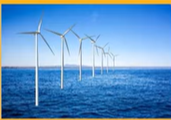 2. Bảo vệ môi trường không khí
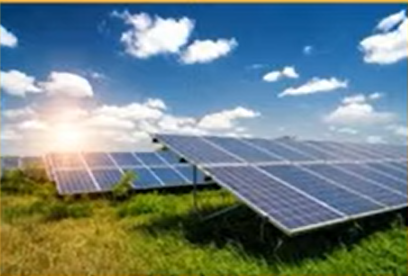 Tìm nguồn năng lượng sạch
Năng lượng gió
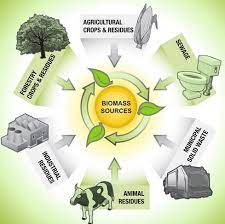 Năng lượng mặt trời
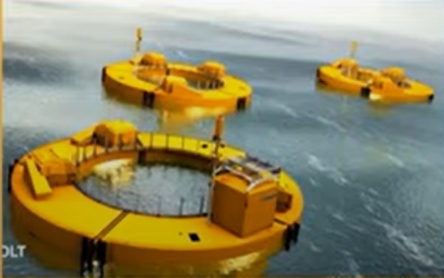 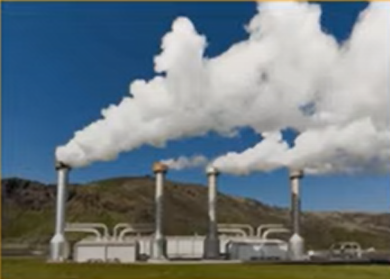 Năng lượng địa nhiệt
Năng lượng sinh khối
Năng lượng sóng biển
V. Sự ô nhiễm không khí
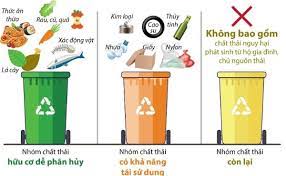 2. Bảo vệ môi trường không khí
Quy định nghiêm ngặt về xửu lí chất thải độc hại, khí thải…
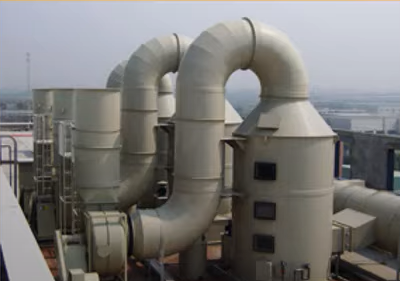 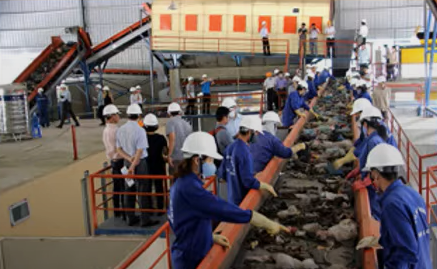 V. Sự ô nhiễm không khí
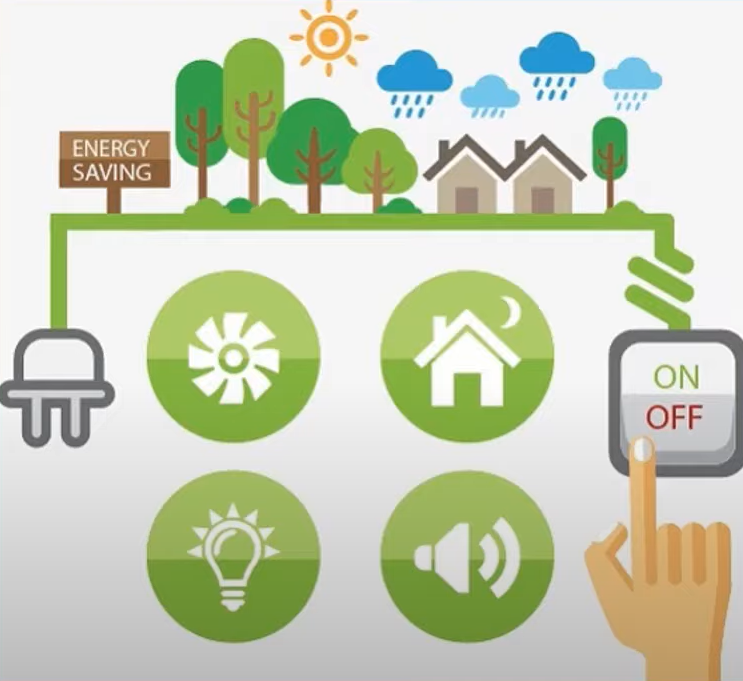 2. Bảo vệ môi trường không khí
Sử dụng nguồn năng lượng hợp lí, tiết kiệm
V. Sự ô nhiễm không khí
2. Bảo vệ môi trường không khí
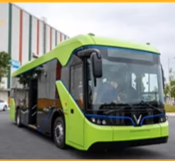 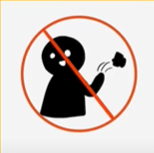 Không xả rác bừa bãi
Đi phương tiện công cộng
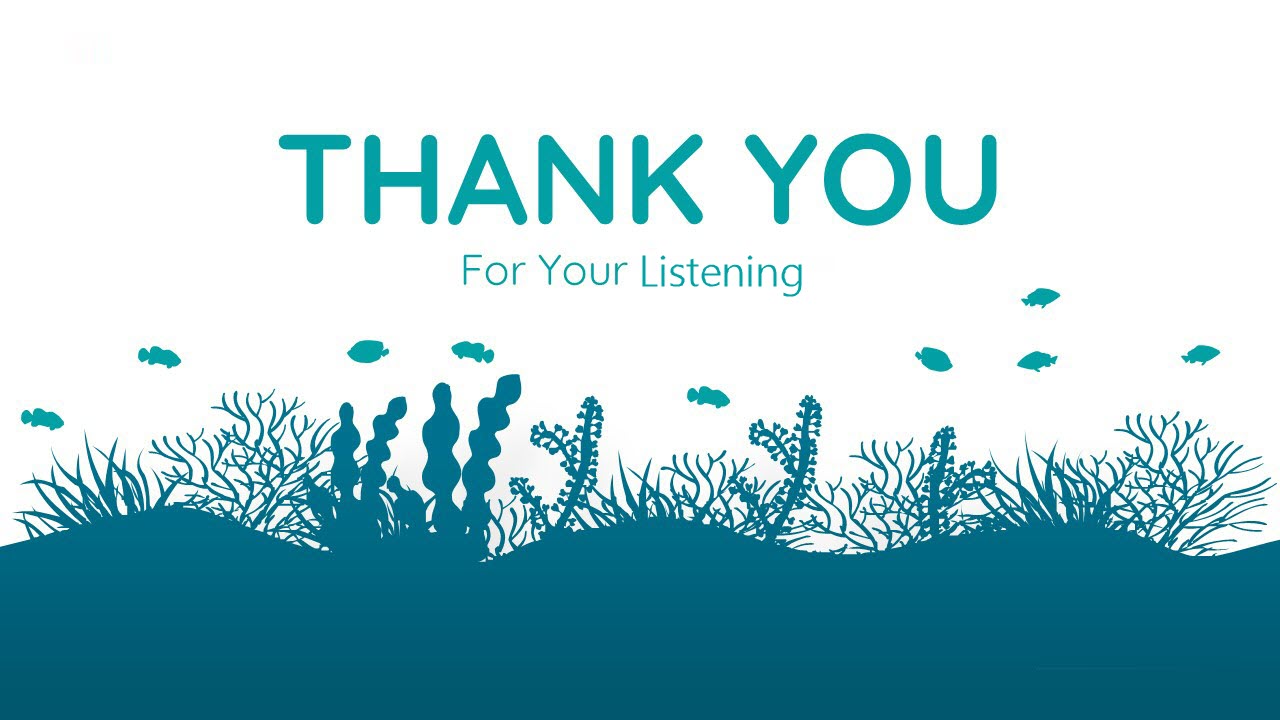